Challenge mathématique 2023 – 2024
Manche 2 – Niveau 4

Calcul mental : problèmes à proposer pour continuer à s’entraîner
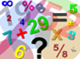 Mission mathématiques 68
Les lions boivent 3L d’eau par jour, les éléphants 50 fois plus que les lions et les zèbres 3 fois moins que les éléphants. Combien de litres d’eau boivent les zèbres par jour ?
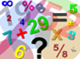 Mission mathématiques 68
Les tigres boivent 7L d’eau par jour, les hippopotames 30 fois plus que les tigres et les gazelles 10 fois moins que les hippopotames. Combien de litres d’eau boivent les gazelles par jour ?
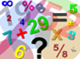 Mission mathématiques 68
Les panthères boivent 5L d’eau par jour, les tortues 2 fois moins que les panthères et les chameaux 6 fois plus que les tortues. Combien de litres d’eau boivent les chameaux par jour ?
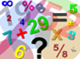 Mission mathématiques 68
Un groupe de 3 manchots mange 6 kg de poissons. Combien mange une colonie de 12 manchots ?
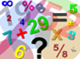 Mission mathématiques 68
Un groupe de 6 manchots mange 10,5 kg de poissons. Combien mange une colonie de 60 manchots ?
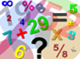 Mission mathématiques 68
Un groupe de 5 manchots mange 2,5 kg de poissons. Combien mange une colonie de 20 manchots ?
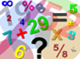 Mission mathématiques 68
Un groupe de 6 manchots mange 7 kg de poissons. Combien mange un groupe de 9 manchots ?
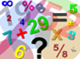 Mission mathématiques 68
Un groupe de 8 manchots mange 6 kg de poissons. Combien mange un groupe de 2 manchots ?
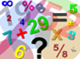 Mission mathématiques 68